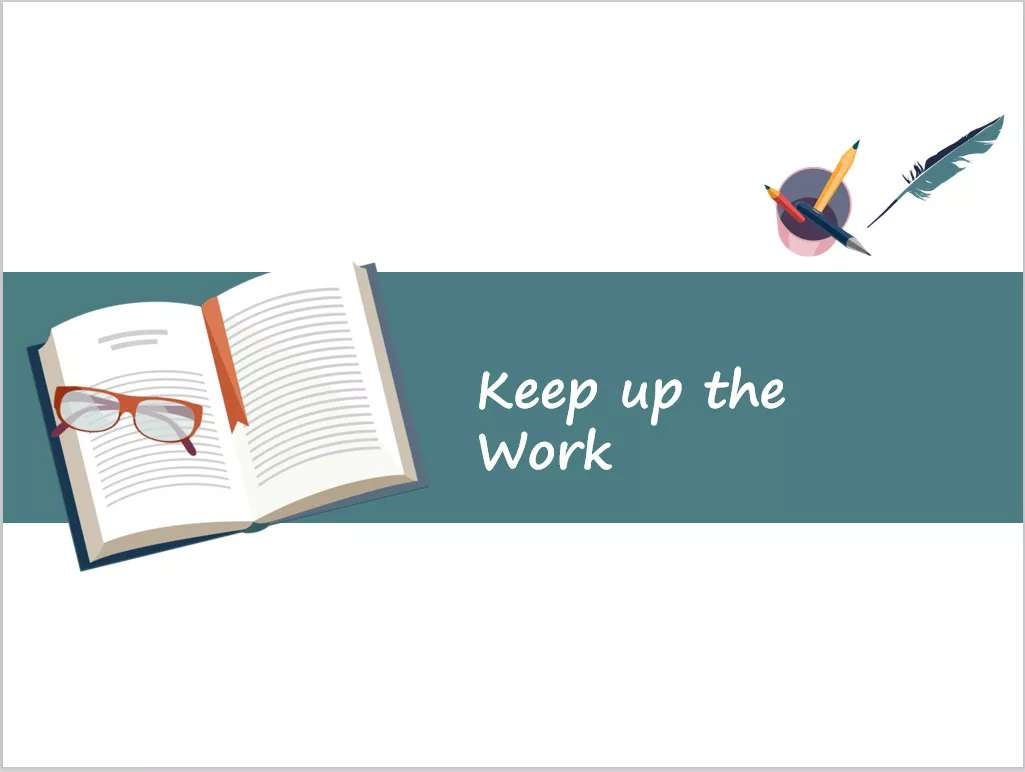 高考3500单词巧学巧记和精讲精练 -12
—— 结构法记单词  21-22
高考词汇精讲
suit串记 | sum串记 | sun串记 | survive串记 | sweat串记 | tablet串记 | team串记 | taste串记 | tear串记 | technique串记  telephone串记 | temper串记 | tend串记 | tense串记 | tent串记| term串记 | terror串记 | thief串记 |theory串记 | think串记  thrill串记 | through串记 | tick串记 
tight串记 | time串记
结构法记词-21
I. 根据提示写出单词的正确形式 
II. 写出单词的正确含义
III. 用所给动词的适当形式填空
IV. 根据提示写出单词的正确形式
V. 介、副词填空
VI. 单句写作
高考词汇精练
01
02
高考词汇精讲
suit串记
n.(一套)衣服 v.适合
n.行李箱
adj.合适的
n.套间
sum串记
n.金额；总数  vt.总结
n.总结
sun串记
n.太阳
n.晒黑
n.阳光
sun串记
n.阳光
adj.阳光明媚的
survive串记
v.幸存，度过(灾难)等
v.振兴，复兴
n.幸存，生存
n.悬挂；中止
sweat串记
n.汗水  vi.流汗
n.毛线衣
n.系统
tablet串记
n.药片
n.时间表
team串记
n.队
n.协作，团队精神
taste串记
n.味道  v.尝
adj.无味的
adj.好味道的
tear串记
n.眼泪
vt.撕扯
technique串记
n.技术
adj.技术的
n.技术员
n.技术(总称)
telephone串记
n.电话   v.打电话
n.望远镜
n.电视
temper串记
n.脾气
n.温度
tend串记
vt.照料  vi.倾向
n.倾向
tense串记
adj.紧张的  n.时态
n.紧张
tent串记
n.帐篷
adj.实验性的，临时的
term串记
n.学期；任期
n.(汽车、飞机)终点站
terror串记
n.恐惧
adj.可怕的，糟糕的
vt.使恐惧，恐吓
adj.恐怖的
thief串记
n.贼，小偷
n.偷窃
vt.偷
theory串记
n.理论
adj.理论上的
think串记
vi.想  vt.认为
n.思想
n.思想
thrill串记
vt.使激动；使胆战心惊
n.使人胆颤的东西，使人毛骨悚然的小说
through串记
prep.穿过 
adv.通过，完成
prep.遍及；贯穿
n.突破
tick串记
n.勾号；滴答声 vt.打勾
n.票
tight串记
adj.紧的
adj.松的；宽松的
time串记
n.时间；次(数)
n.倍数；时代 prep.乘以
I. 根据提示写出单词的正确形式
suit　
suitable　
summary　
sunburn　
sunny
survive　
system　
taste
tasty　
  temperature
  tend　
  terrify　
  terrible　
  thief　
  theory
1．____________  n.(一套)衣服
2．____________  adj.合适的
3．____________  n.总结
4．____________  n.晒黑
5．____________  adj.阳光明媚的
6．____________  v.幸存，度过(灾难等)
7．____________  n.系统
8．____________  n.味道  v.尝
9．____________  adj.好味道的
10．____________  n.温度
11．____________  vt.照料  vi.倾向
12．____________  vt.使恐惧，恐吓
13．____________  adj.可怕的，糟糕的
14．____________  n.贼，小偷
15．____________  n.理论
II. 写出单词的正确含义
行李箱　
     套间　
    幸存，生存　
  振兴，复兴　
           悬挂；中止　
                 系统的　
       药片　
              时间表
协作，团队精神　
       眼泪　
                  技术　
              技术(总称)　
                 倾向
              紧张　
     帐篷　
           实验性的，临时的
1．suitcase n．____________　　　　　
2．suite n．____________　　　　　
3．survival n．____________　　　　　
4．revive v．____________　　　　　
5．suspension n．____________　　　　　
6．systematic adj.   ____________　　　　　
7．tablet n．____________　　　　　
8．timetable n．____________
9．teamwork n．____________　　　　　
10．tear n．____________　　　　　
11．technique n．____________　　　　　
12．technology n．____________　　　　　
13．tendency n．____________　　　　　
14．tension n．____________　　　　　
15．tent n．____________　　　　　
16．tentative adj.   ____________
II. 写出单词的正确含义
学期；任期
     (汽车、飞机)终点站　
          恐惧　
        偷窃　
          偷
                 理论上的　
               思想　
              思想
使激动；使胆战心惊　
                    穿过，通过，完成　
                   遍及；贯穿　
                         突破
          紧的　
    松的；宽松的　
            时代；倍数　乘以
17．term n．____________　　　　　
18．terminal n．____________　　　　　
19．terror n．____________　　　　　
20．theft n．____________　　　　　
21．steal vt.   ____________　　　　　
22．theoretical adj.   ____________　　　　　
23．thinking n．____________　　　　　
24．thought n．____________
25．thrill vt.   ____________　　　　　
26．through prep./adv.   ____________　　　　　
27．throughout prep.   ____________　　　　　
28．breakthrough n．____________　　　　　
29．tight adj.   ____________　　　　　
30．loose adj.    ____________　　　　　
31．times n./prep.   ____________
III. 所给动词的适当形式填空
1.   Firstly，because my spoken English is fluent，I think I am very ____________(suit)for this job.
2．What was worse，the food served was not ____________(taste)and the accommodation conditions were damp.
3．The music society where I belong is only ____________ (loose) organized.
4．I'm ____________(terrible)sorry to interrupt，but may I use your phone? It's rather urgent.
suitable
tasty
loosely
terribly
IV. 根据提示写出单词的正确形式
1. The white building，__________________ (survive) threats to pull it down，is now a private house in the possession of a retired professor.
2．We tend ___________(have)a better memory for things that excite our senses or appeal to our emotions than for straight facts.
3．I was warned to watch out for the ____________(terrify)dog.
4．She had her wallet ____________(steal) on her way home yesterday.
5．We _____________ (thrill) to hear your wonderful news and we are eager to pay a visit.
having survived
to have
terrifying
stolen
are thrilled
V. 介、副词填空
1．Attention，please! I'm going to give you a summary ________ today's discussion about farewell to Internet bar.
2．To sum ________，equality continues to be the goal of the world women.
3．Seeing their daughter coming back，the parents burst ________ tears.
4．_______________ history，scientists have made great contributions to the world.
of
up
into
Throughout
VI. 单句写作
1. 我们班最明显的问题是缺少互动和协作。(teamwork)


2. 现在科技让我们有机会享受高质量的生活。(modern technology)


3. 最重要的是学会控制你的脾气，这样你可能就不会说使你后悔的话。(control one's temper)
The most obvious problem in our class is lack of interaction and teamwork.
Modern technology gives us a chance to enjoy life of high quality.
The most important thing is to learn and control your temper so that you may not say anything you'll regret.
高考词汇精讲
tire串记 | together串记 | tooth串记  top串记 | total串记 | touch串记  
tour串记 | trade串记 | train串记 
treat串记 | trouble串记 | true串记
turn串记 | underline串记 | unit串记| universe串记 | update串记 | urban串记 urge串记
结构法记词-22
I. 根据提示写出单词的正确形式 
II. 写出单词的正确含义
III. 根据语境写出所给单词的正确形式
IV. 用所给动词的适当形式填空
V. 介词填空
VI. 单句写作
高考词汇精练
01
02
高考词汇精讲
tire串记
v.使疲劳；厌烦
adj.令人疲劳的
adj.疲劳的
tire串记
adj.使人疲劳的
vi.退休
together串记
adv.一起
adv.总共；完全地
v.聚集，收集
tooth串记
n.牙齿(复数：teeth)
n.牙刷
n.牙膏
top串记
n.顶部
n.话题
total串记
adj.全部的  n.总数
adv.全部地
touch串记
vt./n.触摸，接触
adj.令人感动的
tour串记
n.旅游
n.游客
n.旅游业
n.锦标赛
trade串记
n.贸易；行业
n.传统
adj.传统的
train串记
n.火车  v.培训
n.培训
treat串记
vt.对待；招待；治疗
n.对待；治疗
trouble串记
n./vt.麻烦
adj.麻烦的，棘手的
true串记
adj.真的，真实的
n.实情；真理
adv.真正地，真实地
v./n.相信；信任
turn串记
n.转动；轮次  v.转动
n.拐弯处，拐角处
vi./n.返回，回报
underline串记
vt.在······下画线
v.理解
vt.承担
unit串记
n.单元；单位
vt.结合，团结
n.联合会
unit串记
v.使重新结合，复合
n.团圆，团聚
n.制服
universe串记
n.宇宙
n.大学
adj.普遍的
update串记
v.更新
adj.较上的
vt. 打翻；使不安 
adj. 不安的
prep.在······表面上
urban串记
adj.市区的
adj.郊区的
urge串记
vt.催促
adj.紧急的
n.紧急情况
I. 根据提示写出单词的正确形式
tire　
tiring　
tired　
together　
altogether
gather
topic　
total
totally　
  touch　
  tradition　
  traditional　
  treat　
  treatment　
  trouble　
  true
1．____________  v.使疲劳；厌烦
2．____________  adj.令人疲劳的
3．____________  adj.疲劳的
4．____________  adv.一起
5．____________  adv.总共；完全地
6．____________  v.聚集，收集
7．____________  n.话题
8．____________  adj.全部的 n.总数
9．____________  adv.全部地
10．____________  vt./n.触摸，接触
11．____________  n.传统
12．____________  adj.传统的
13．____________  vt.对待；招待；治疗
14．____________  n.对待；治疗
15．____________  n./vt.麻烦
16．____________  adj.真的，真实的
I. 根据提示写出单词的正确形式
truly　
truth　
trust　
return　
understand　
upset
17．____________  adv.真正地，真实地
18．____________  n.实情；真理
19．____________  v./n.相信；信任
20．____________  vi./n.返回，回报
21．____________  v.理解
22．____________  vt.打翻；使不安adj.不安的
II. 写出单词的正确含义
使人疲劳的　
        退休　
                  牙刷　
                 牙膏　
          令人感动的
    旅游　
          旅游业　
         游客　
                 锦标赛　
   贸易；行业
培训　
              麻烦的，棘手的　
 拐弯处，拐角处　
      在······下画线　
               承担　
   联合会　
 使重新结合，复合
 团圆，团聚　
           制服　
           宇宙
1．tiresome adj.   ____________　　　　　
2．retire vi.   ____________　　　　　
3．toothbrush n．____________　　　　　
4．toothpaste n．____________　　　　　
5．touching adj.   ____________　　　　　
6．tour n．____________　　　　　
7．tourism n．____________　　　　　
8．tourist n．____________　　　　　
9．tournament n．____________　　　　　
10．trade n．____________
11．training n．____________　　　　　
12．troublesome adj.   ____________　　　　　
13．turning n．____________　　　　　
14．underline vt.   ____________　　　　　
15．undertake vt.   ____________　　　　　
16．union n．____________　　　　　
17．reunite v．____________　　　　　
18．reunion n．____________　　　　　
19．uniform n．____________　　　　　
20．universe n．____________
II. 写出单词的正确含义
普遍的　
         更新
      市区的　
           郊区的　
    催促　
      紧急的　
            紧急情况
21．universal adj.   ____________　　　　　
22．update v．____________　　　　　
23．urban adj.   ____________　　　　　
24．suburban adj.   ____________　　　　　
25．urge vt.   ____________　　　　　
26．urgent adj.   ____________　　　　　
27．emergency n．____________
III. 根据语境写出所给单词的正确形式
1.    Music can make our mind in a peaceful state after a whole day of ____________ (tire)work.
2．He thought too highly of himself，____________(total)ignoring other people's suggestions.
3．In addition to these ____________(tradition)activities，we have a wider range of choices such as travelling and visiting friends.
4．His good health is a witness to the success of the ____________(treat)．
5．She opened her eyes with a start and was about to cry out when she heard her father ____________(urgent)telling her to keep quiet.
tiring
totally
traditional
treatment
urgently
IV. 用所给动词的适当形式填空
1．In the past, he often dreamed of ____________(retire)in England and settling down in the country.
2．We will be exploring different approaches to ____________(gather)information.
3．When searching for some information, we can operate by ____________(touch)the screen.
4．Being occupied with work should not be the reason for ____________(treat)one's neighbours as strangers.
retiring
gathering
touching
treating
IV. 用所给动词的适当形式填空
5．It was not long before I got myself back and everything ____________(return)to normal.
6．Mary had difficulty in ________________(understand)this English sentence, so she turned to her teacher.
7．The forty-storey building is one of the most challenging engineering projects they ____________________ (undertake)．
8．It ____________(urge)that the library should be kept open during the vacation.
returned
understanding
have undertaken
is urged
V. 介词填空
1.    I am tired ________ the same breakfast every day and sometimes I feel sick.
2．As is known to us, our friends lend us a hand when we are ________ trouble and help us get through difficult situations.
of
in
VI. 单句写作
1．在中秋节赏月吃月饼是我们中国人的传统。(It is a tradition for sb to do)


2．事实是每个人都有一段时期，在这段时期事情总是出错，因此你没有如此担心。(The truth is that...) 


3．众所周知，学好英语对我们大家都大有益处。(It is universally acknowledged that)
It is a tradition for us Chinese to admire the moon and enjoy the mooncakes during the Middle Autumn Festival.
The truth is that everyone will have one of those periods when things seem to be going wrong, so you don't have to worry so much.
It is universally acknowledged that learning English well will be of great benefit to us all.
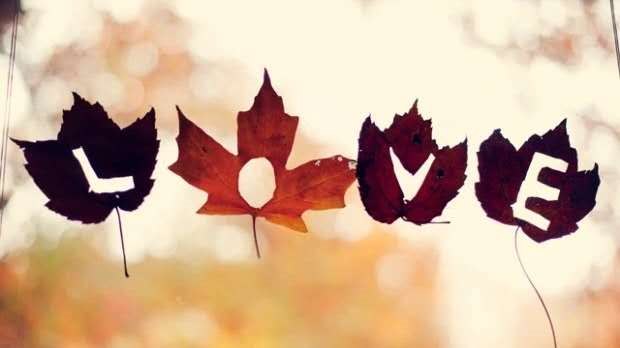 I love to remember in this way!